November, 2023
Considerations for DSO Sub-band switch delay
Date: 2023-11-10
Authors:
Slide 1
Vishnu Ratnam, Samsung
November, 2023
Abstract
This document identifies two problems related to the sub-band switch delay associated with Dynamic Sub-band Operation (DSO) and proposes solutions to address them.
Slide 2
Vishnu Ratnam, Samsung
November, 2023
Dynamic Sub-band Operation - Recap
As the maximum supported bandwidth by WiFi rises, non-AP STAs may operate with a smaller supported bandwidth than the AP.
To exploit the full bandwidth supported by an AP efficiently, Dynamic Sub-band Operation (DSO) was proposed in 11-22-2204r0.
In a TXOP, an AP can indicate to DSO-capable clients the sub-band on which they will be served within the TXOP.
The AP initiates transmission to the DSO STAs after sufficient delay to allow the DSO devices to perform the channel switch. The AP also ensures protection of the TXOP for the duration of this switch.
At the end of the TXOP the DSO STAs switch back to the primary channel.
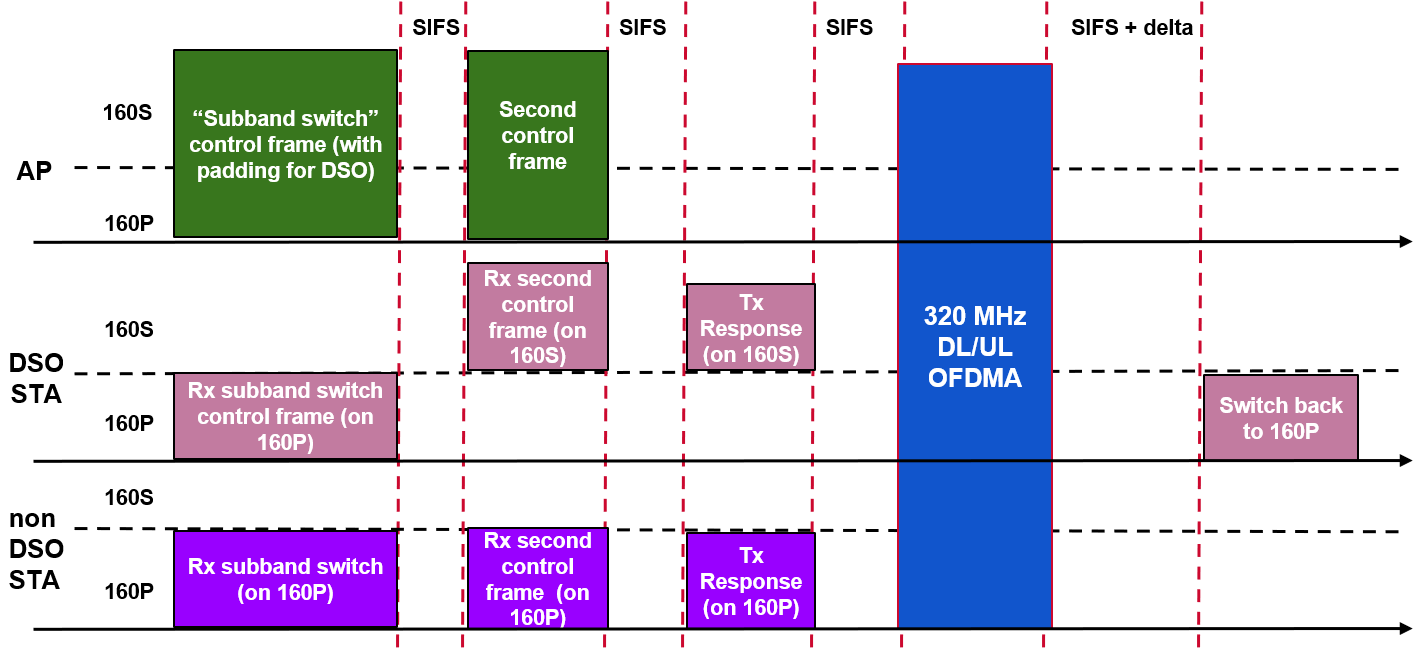 Slide 3
Vishnu Ratnam, Samsung
November, 2023
Existing proposals in UHR
11-22-2204r0
Proposed the high-level idea of DSO.
Proposes that AP send a sub-band switch control frame as a special initial control frame (can be modification of MU-RTS or BSRP) to indicate a DSO non-AP STA its allocated sub-band.
The frame can have sufficient padding to cover the sub-band switch latency. 
The frame may/may not require ACK.

11-23-843r1
Proposes use of DSO as a mode that can be enabled/disabled by a non-AP STA, along with indication/update of necessary DSO parameters.

11-23-1496r0
Proposes to perform DSO (similar to 2204r0) but using EMLSR operation. Suggests merging the EMLSR initial control frame with the Sub-band switch control frame.
Slide 4
Vishnu Ratnam, Samsung
November, 2023
Problem 1: Padding overhead
SBS IC
Data to DSO
ACK
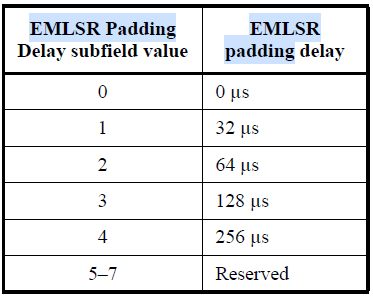 (padding)
Slide 5
Vishnu Ratnam, Samsung
November, 2023
Proposed solution 1
The sub-band switch initial control (SBS IC) frame may include indication for DSO STAs served later in the TXOP. 
The SBS IC frame may not solicit an ACK/CTS response from DSO STAs served later in the TXOP. 
During the time required for such DSO STAs to switch, the AP can: 
Send data/control signaling to other STAs which are not performing sub-band switching.
Serve the DSO STAs which have already switched.

Note: ACK/CTS may still be solicited from some of the DSO STAs.
TXOP
Frequency
SBS IC
…
…
Time
Slide 6
Vishnu Ratnam, Samsung
November, 2023
Proposed solution 1 - examples
TXOP Duration
Frequency
SBS IC for DSO STAs
Serve non-DSO STAs
SIFS
SIFS
SIFS
Primary
Time
STAs 2-4 switch back to primary channel
Transmission Start Time for DSO STAs 2-4
TXOP Duration
SBS IC for STAs 1-7
ACK from STAs 1-4
Frequency
SIFS
SIFS
SIFS
SIFS
SIFS
(Padding)
Primary
Time
Short Sub-band switch delay for STAs 2-4
STAs 2-7 switch back to primary channel
Long Sub-band switch delay for STAs 5-7
Slide 7
Vishnu Ratnam, Samsung
November, 2023
Overhead comparison in an example scenario
Tx to STA1
Tx to STA3
Tx to STA5
Secondary 80MHz
Tx to STA2
Tx to STA4
Tx to STA6
Non-DSO STAs
Primary 80MHz
TXOP duration
Slide 8
Vishnu Ratnam, Samsung
November, 2023
Overhead comparison results
SBS IC
Data to non-DSO
Data to DSO
Data to DSO
SBS IC (padding)
ACK from STA 1,2
Slide 9
Vishnu Ratnam, Samsung
November, 2023
Overhead comparison results
SBS IC (padding)
Data to DSO
ACK from STA1-6
SBS IC1
SBS IC2
SBS IC3
Data to STA5-6
Data to STA1-2
Data to STA3-4
ACK
ACK
ACK
Slide 10
Vishnu Ratnam, Samsung
November, 2023
Problem 2: Performing FCS check
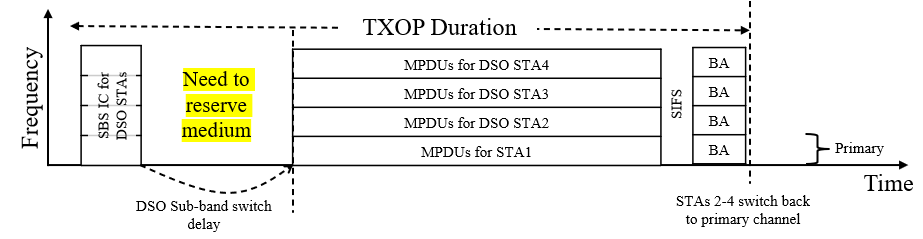 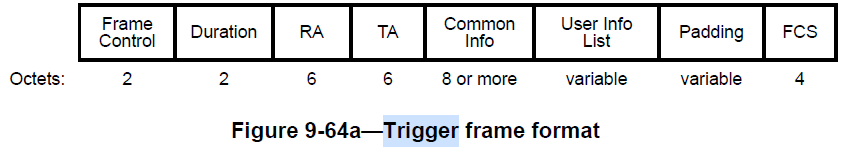 Slide 11
Vishnu Ratnam, Samsung
November, 2023
Proposed solution 2
No ACK/CTS is solicited from the DSO STAs in response to SBS IC frame. The medium can be reserved for the sub-band switch delay by transmitting a follow-up frame after the SBS IC frame. 
The follow-up frame can be aggregated in same PPDU or can be in another PPDU.
The follow-up frame can carry data or control signaling to other STAs.
The follow-up frame can carry MAC padding if necessary.
This mechanism doesn’t require any major spec changes.
TXOP Duration
Follow-up frame with necessary padding
Frequency
SBS IC for DSO STAs
SIFS
Primary
Time
STAs 2-4 switch back to primary channel
DSO Sub-band switch delay
Slide 12
Vishnu Ratnam, Samsung
November, 2023
Examples of follow-up frame
It can be a frame containing data to STAs that don’t need sub-band switching in MU-PPDU format. On a sub-band with no recipient STAs, the RUs may not be assigned to any STA, and padding bits can be transmitted.
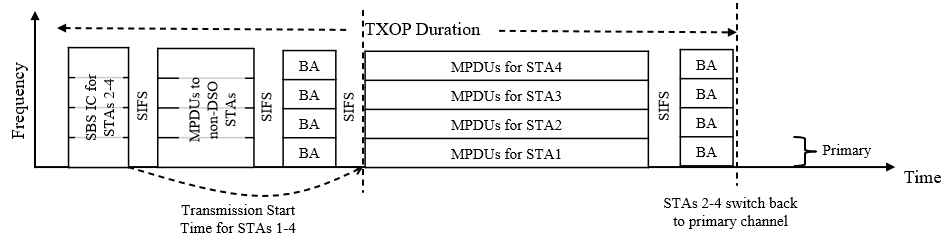 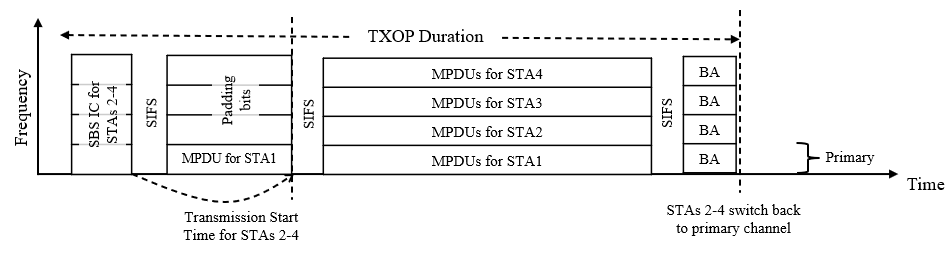 Slide 13
Vishnu Ratnam, Samsung
November, 2023
Examples of follow-up frame
It can be a PPDU for which the payload contains just padding bits.
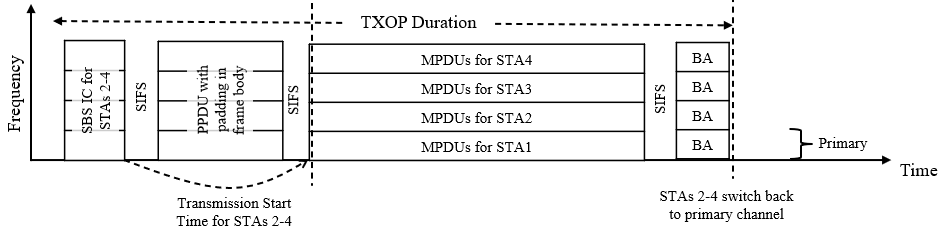 Slide 14
Vishnu Ratnam, Samsung
November, 2023
Conclusion
Using padding in SBS IC frame to reserve medium for the time required for DSO sub-band switch can be inefficient. 
Enabling pre-allocation of sub-bands to DSO STAs, and selectively soliciting ACK/CTS from some DSO STAs reduces the need for padding, thus improving efficiency.

FCS check is not possible if existing mechanisms for padding are used for reserving the medium during DSO sub-band switch.
A follow-up frame can be used to reserve the medium during the DSO-sub-band switch. This allows FCS check and improves resource utilization.
Slide 15
Vishnu Ratnam, Samsung
November, 2023
References
11-22-2204-00-0uhr-dynamic-subband-operation.pptx
11-23-0843-01-0uhr-considerations-on-dynamic-subchannel-operation.pptx
11-23-1496-00-0uhr-emlsr-dynamic-subband-operation.pptx
Slide 16
Vishnu Ratnam, Samsung
November, 2023
Backup slides
Slide 17
Vishnu Ratnam, Samsung
November, 2023
Straw polls
SP1: Do you agree to allow DSO Sub-band Switch initial control frame to address DSO STAs that are served much later in a TXOP without soliciting ACK/CTS from them?
Yes
No
Abstain

SP2: Do you agree to allow an AP to use a follow-up frame to the DSO Sub-band Switch initial control frame to reserve the medium for the time required for the DSO Sub-band switch?
Yes
No
Abstain
Slide 18
Vishnu Ratnam, Samsung
November, 2023
How many MPDUs can be sent in the DSO sub-band switch delay ?
Slide 19
Vishnu Ratnam, Samsung